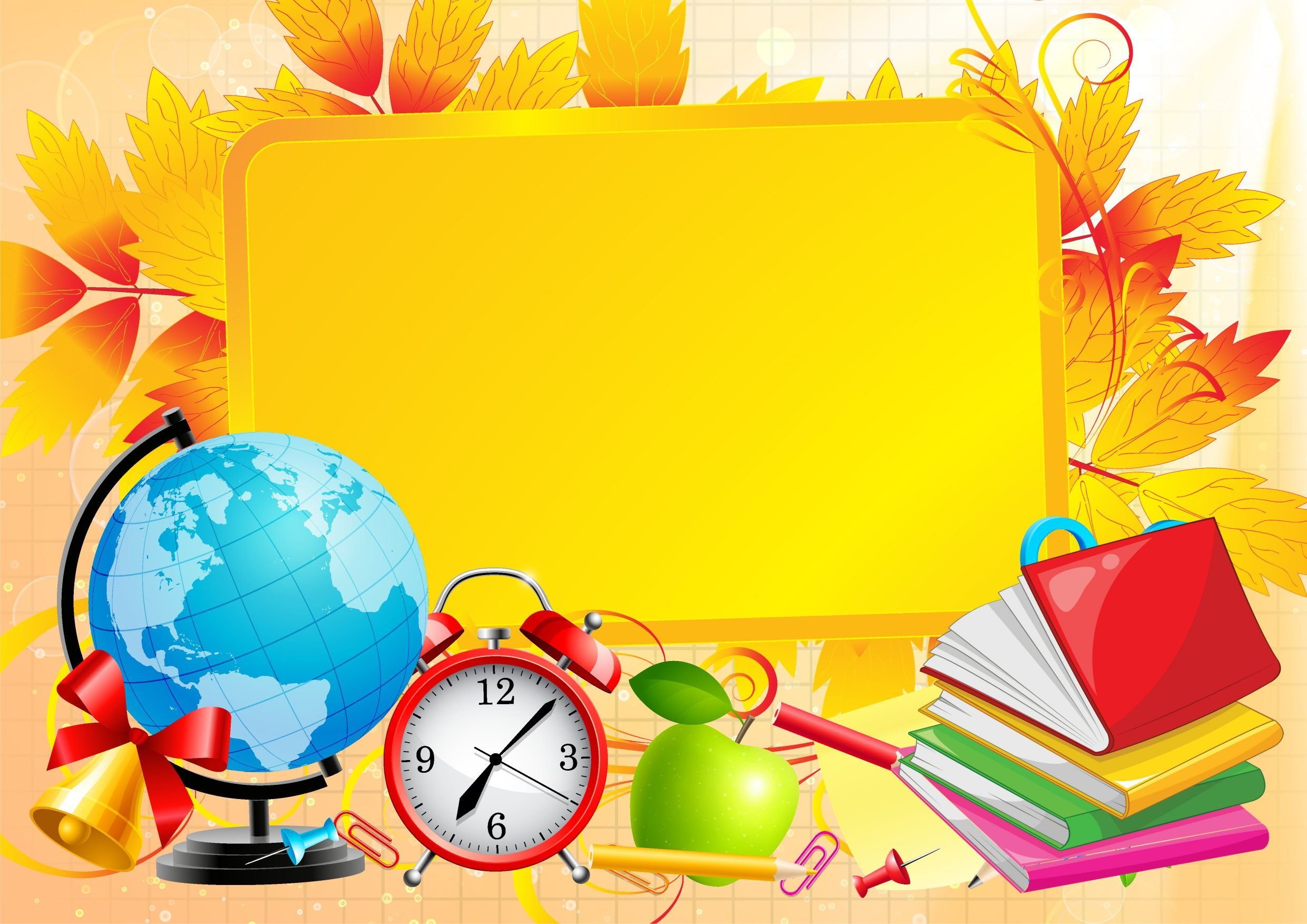 Matematika
2-sinf
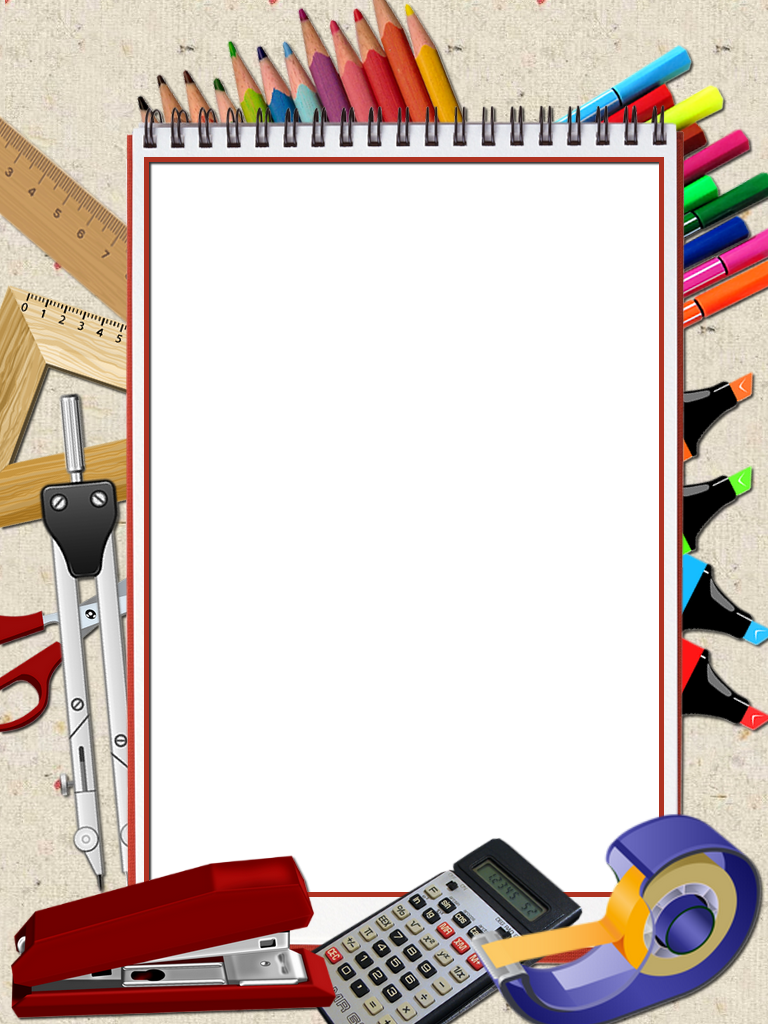 I BOB:
YUZ ICHIDA QO‘SHISH

Mavzu: 
Sonlar nuri
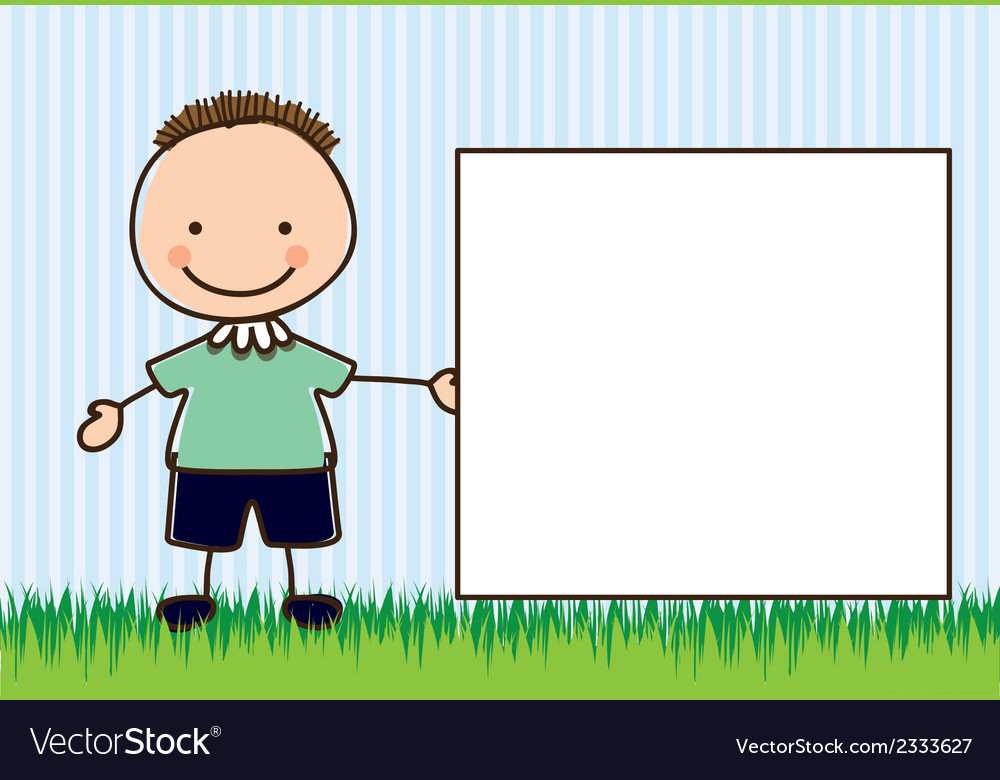 Mustaqil topshiriqni 
tekshiring:
11-bet,  5-misol.
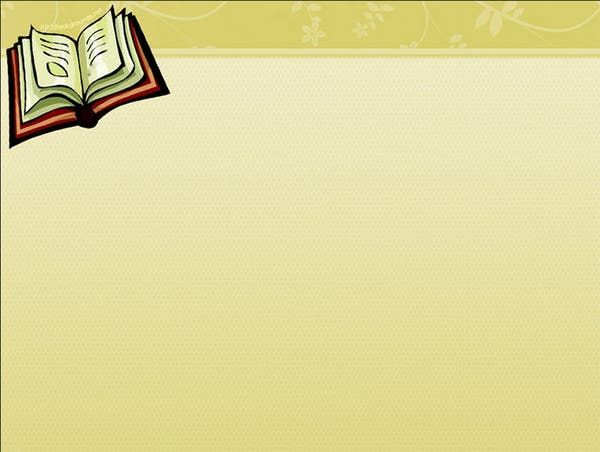 11-bet, 5-misol
Bir xil shakldagi sonlar yig‘indisi va ayirmasini topamiz:
64
12
31
12 + 35 = 47
35 – 12 = 23
31 + 47 = 78
47 – 31 = 16
33
47
35
64 + 33 = 97
64 – 33 = 31
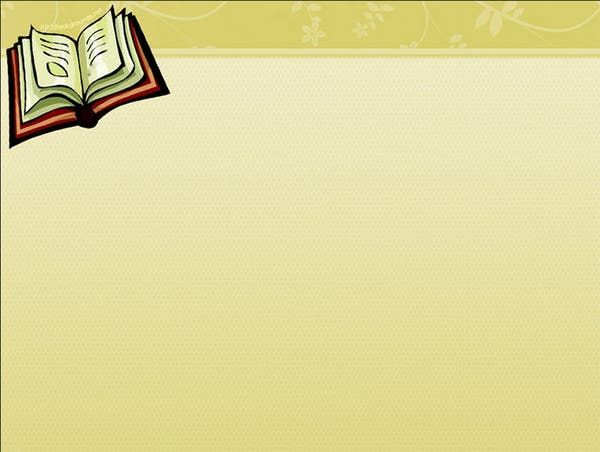 BUGUN DARSDA:
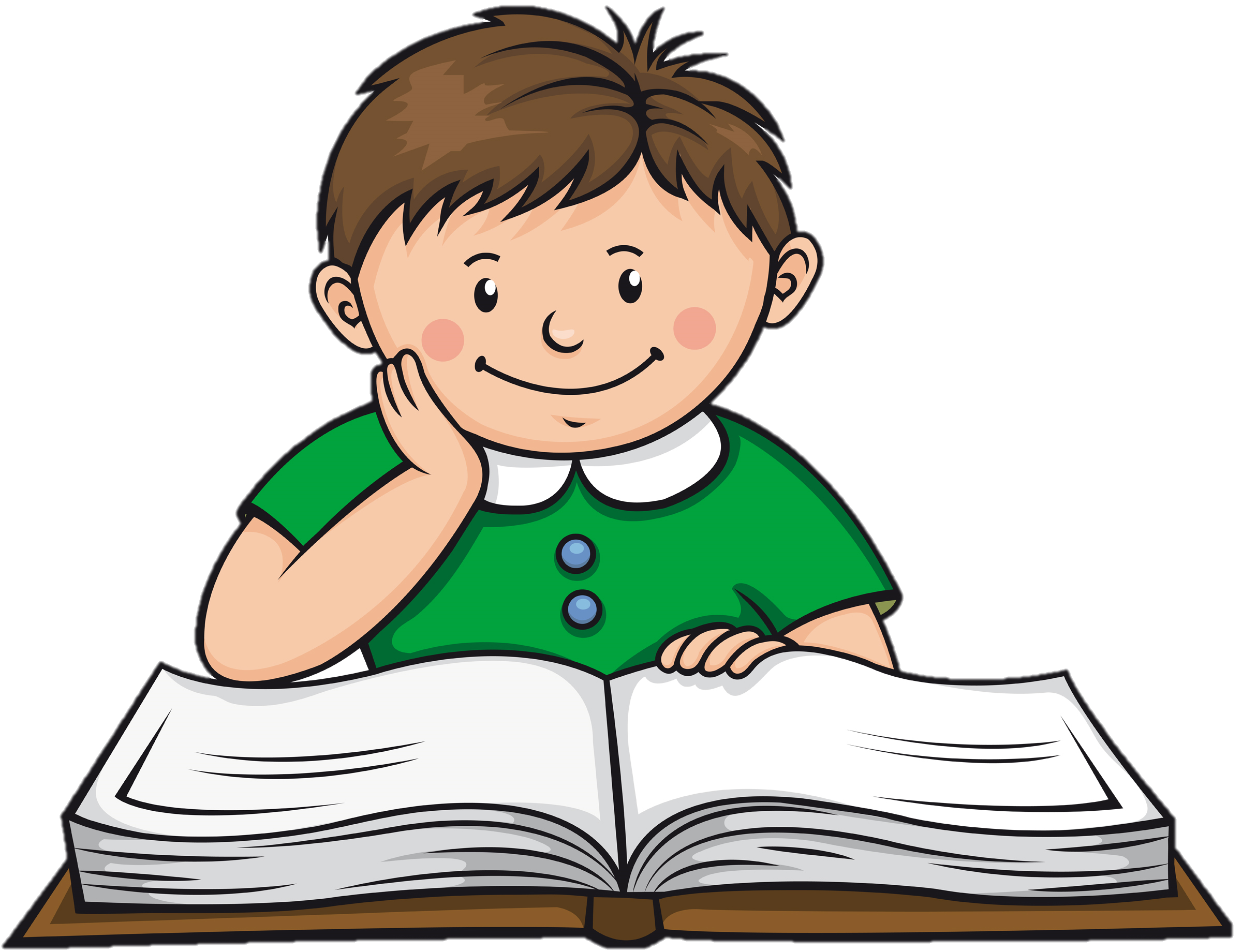 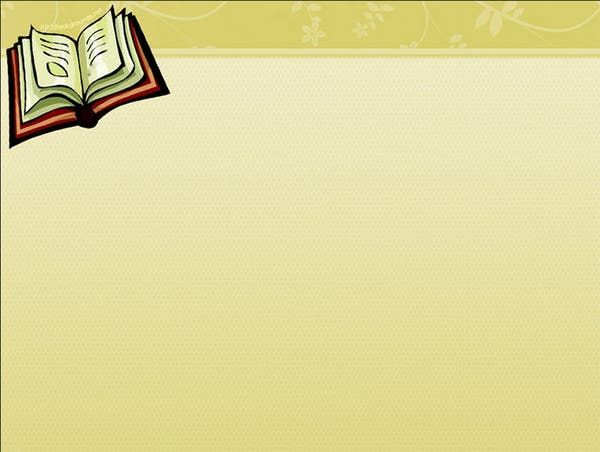 13-bet, 1-misol
ESLAYMIZ: nurda sonlarni joylashtiramiz. Sonlar nuri hosil bo‘ladi.
“Sonlar nuri” bizga sonlar ketma-ketligini tasavvur qilish va hisoblash, taqqoslash, qo‘shish va ayirish amallarini bajarishga yordam beradi.
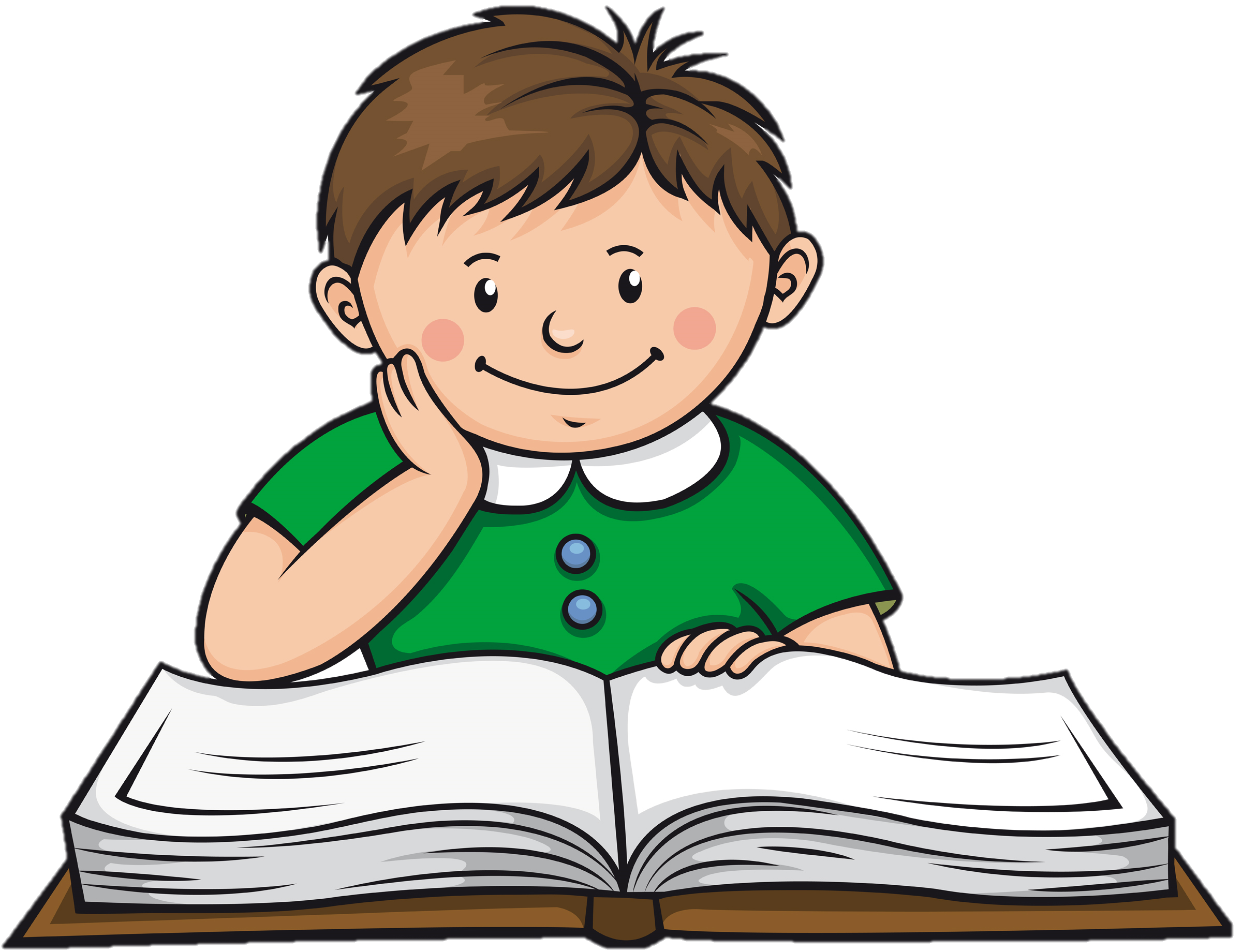 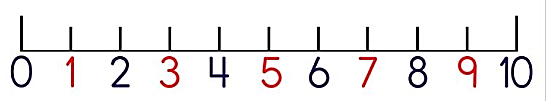 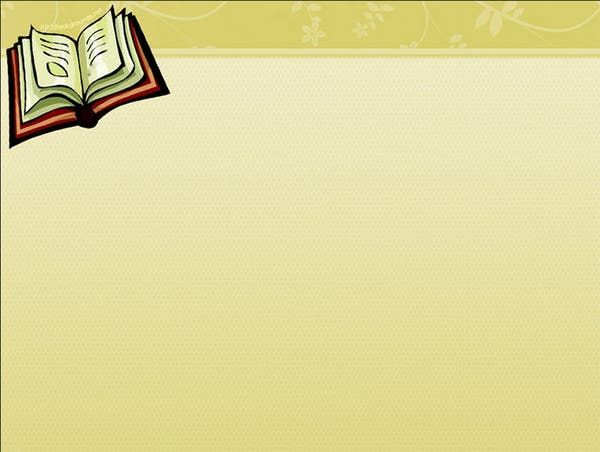 13-bet, 1-misol
72
75
73
76
71
80
70
77
74
79
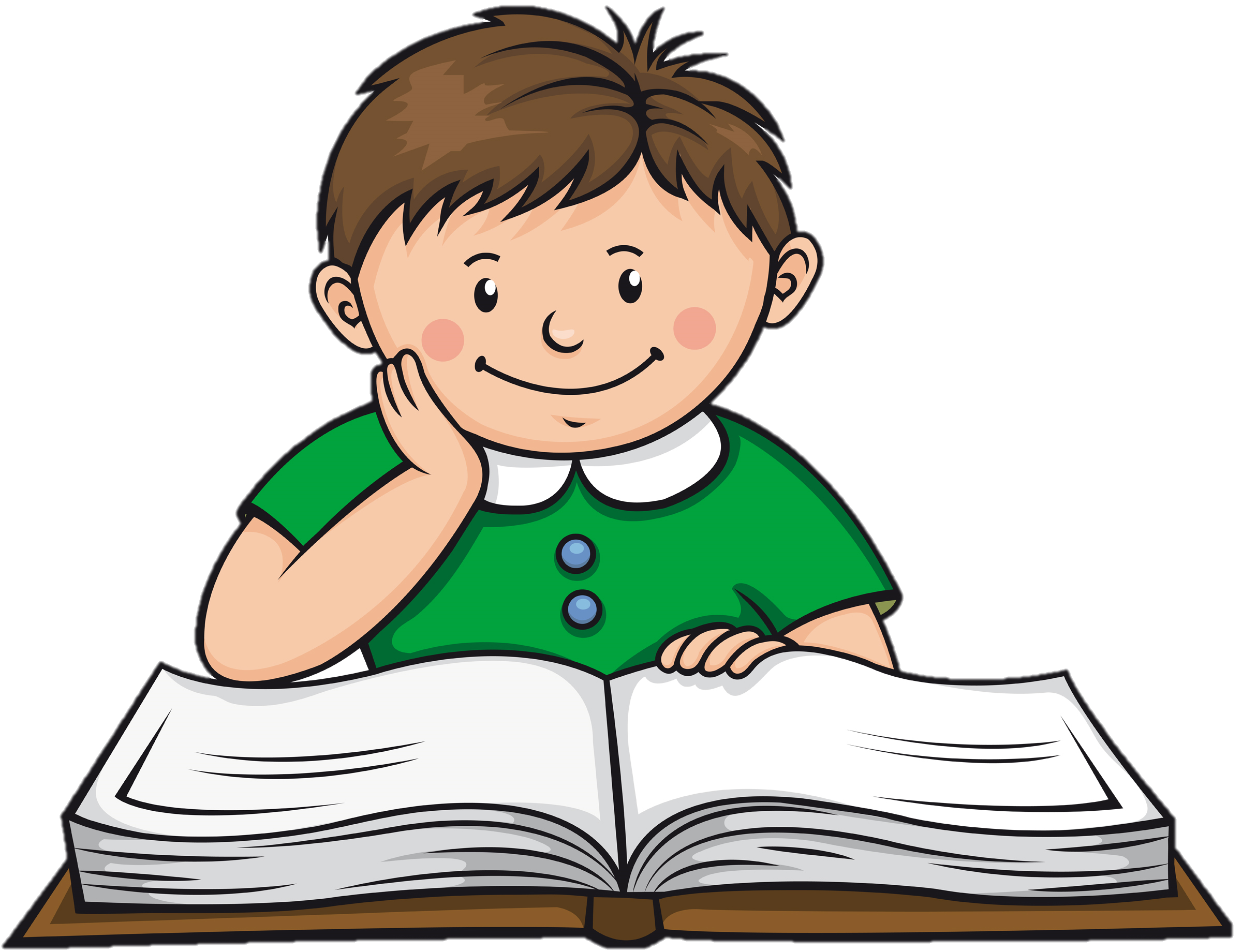 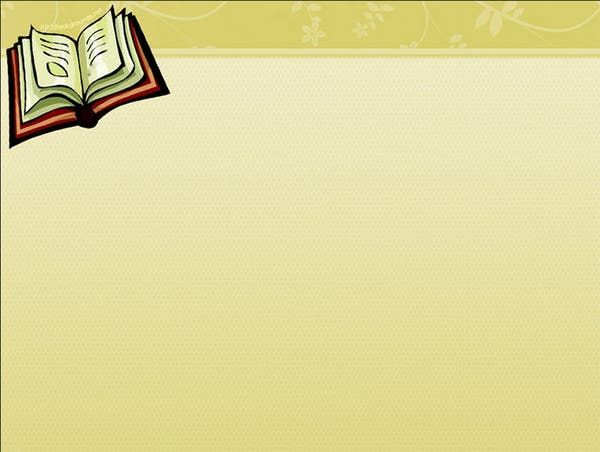 13-bet, 1-misol
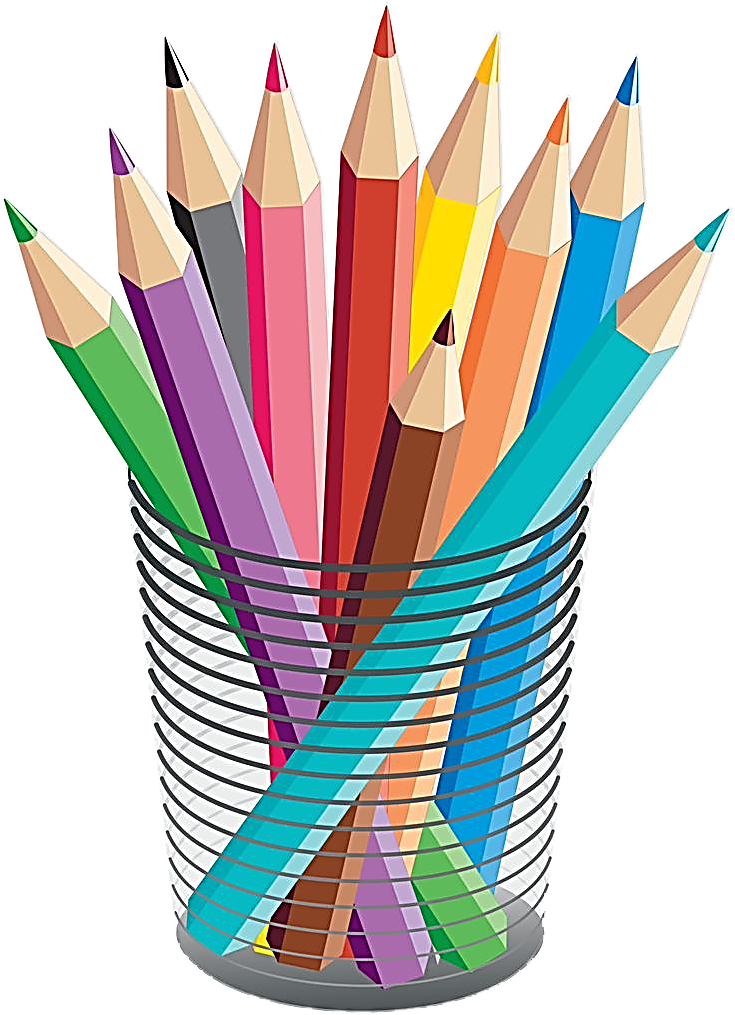 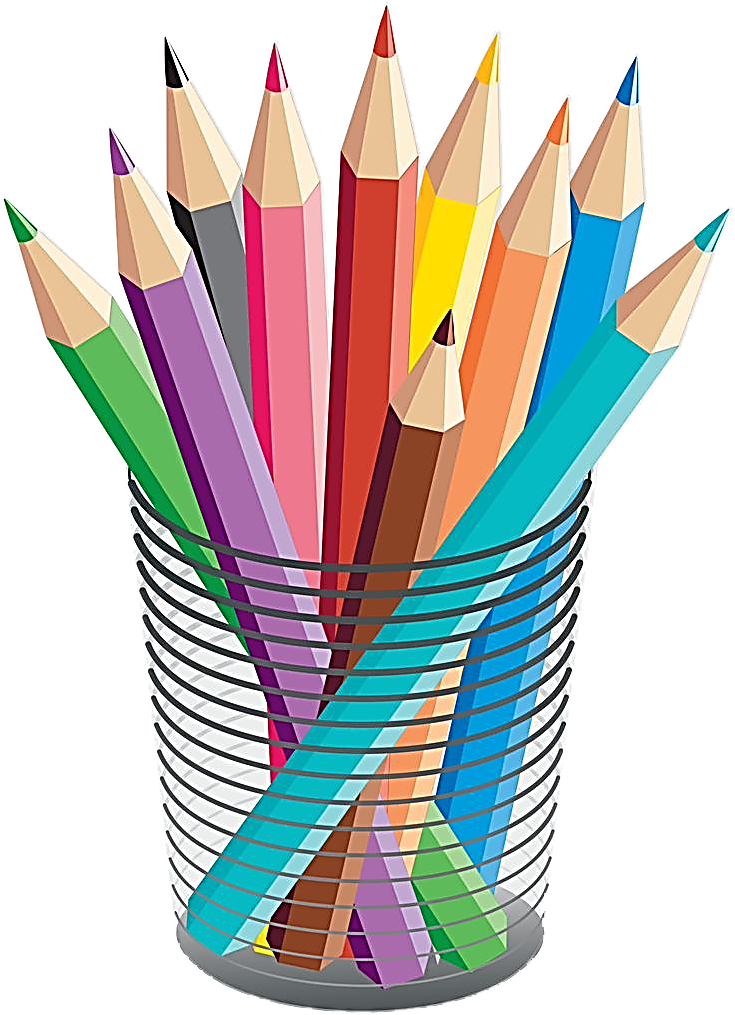 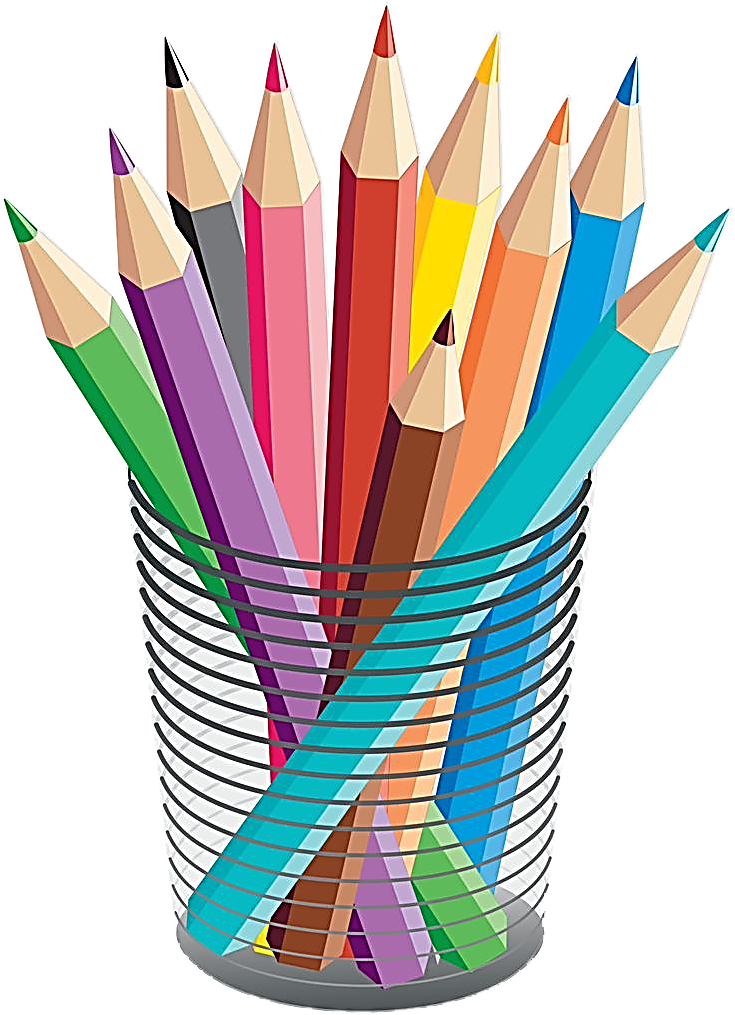 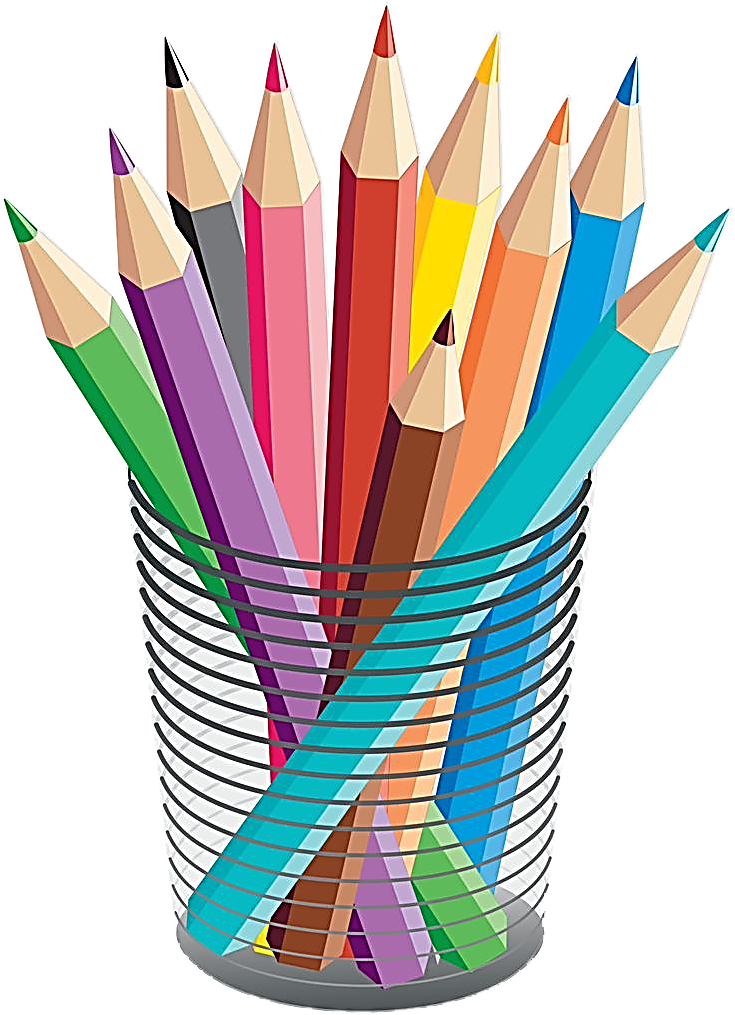 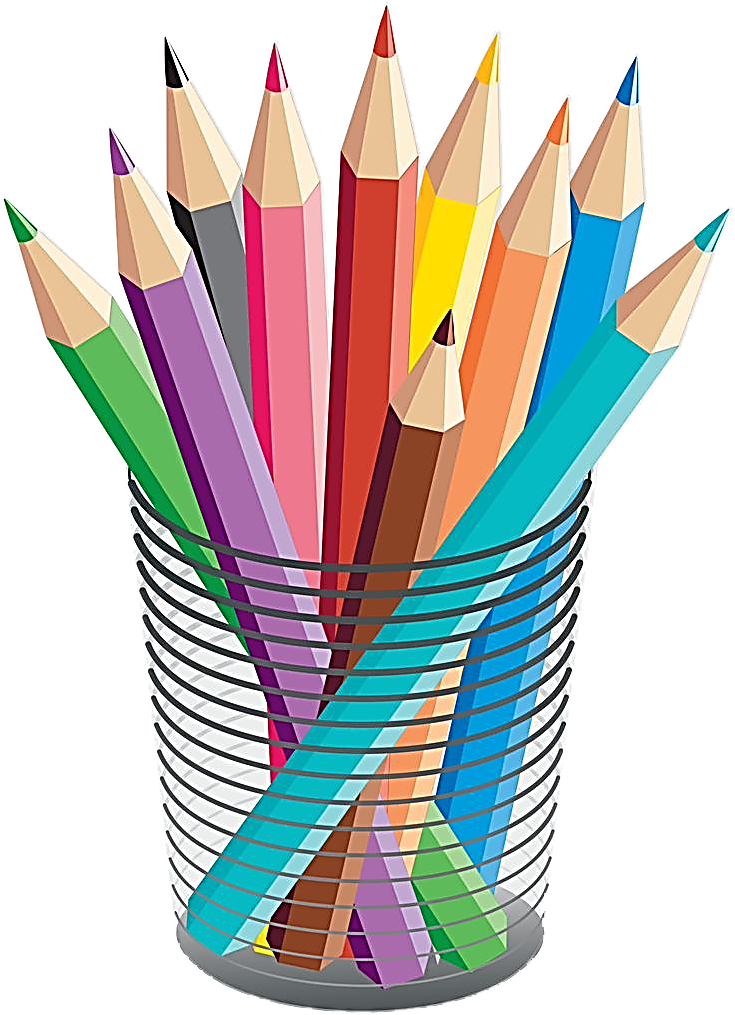 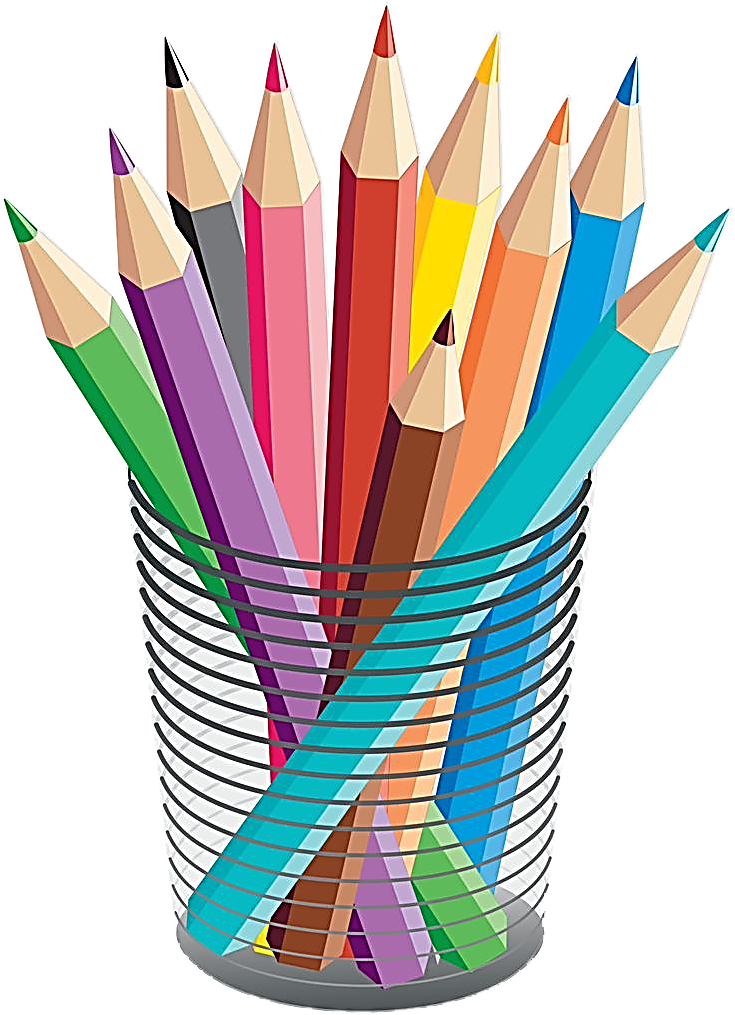 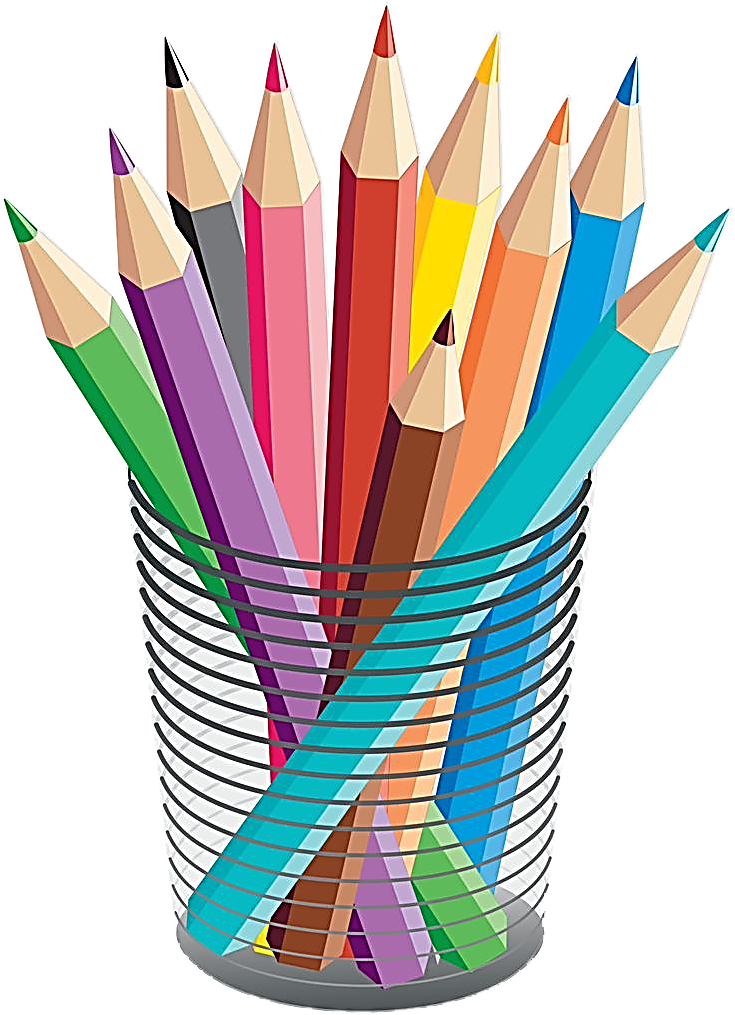 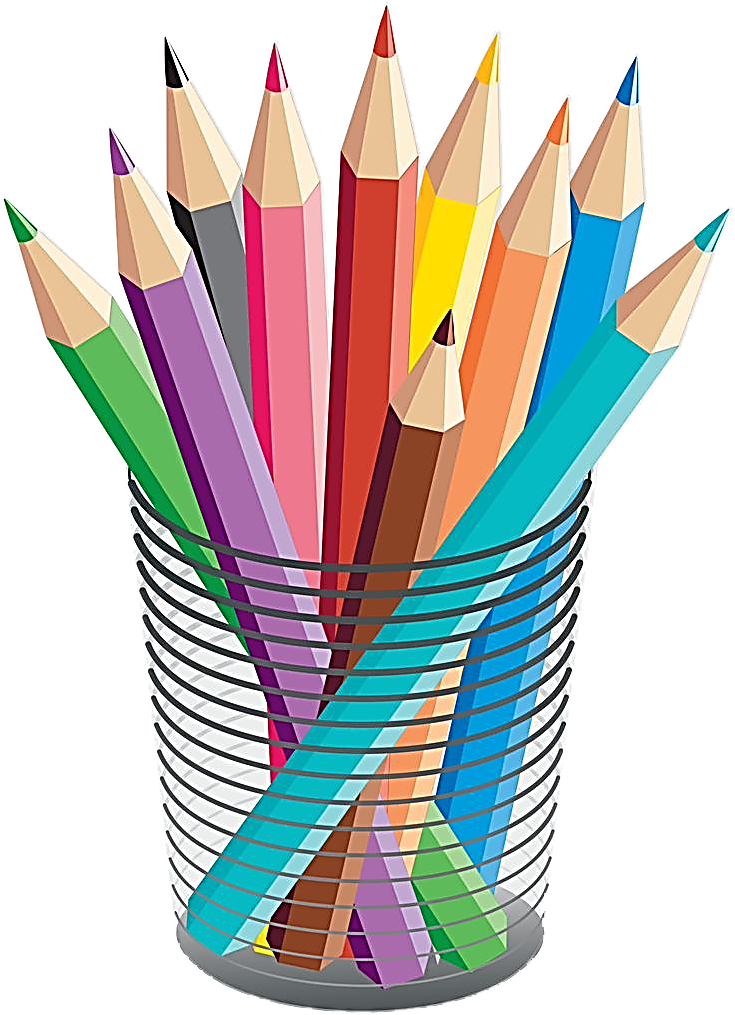 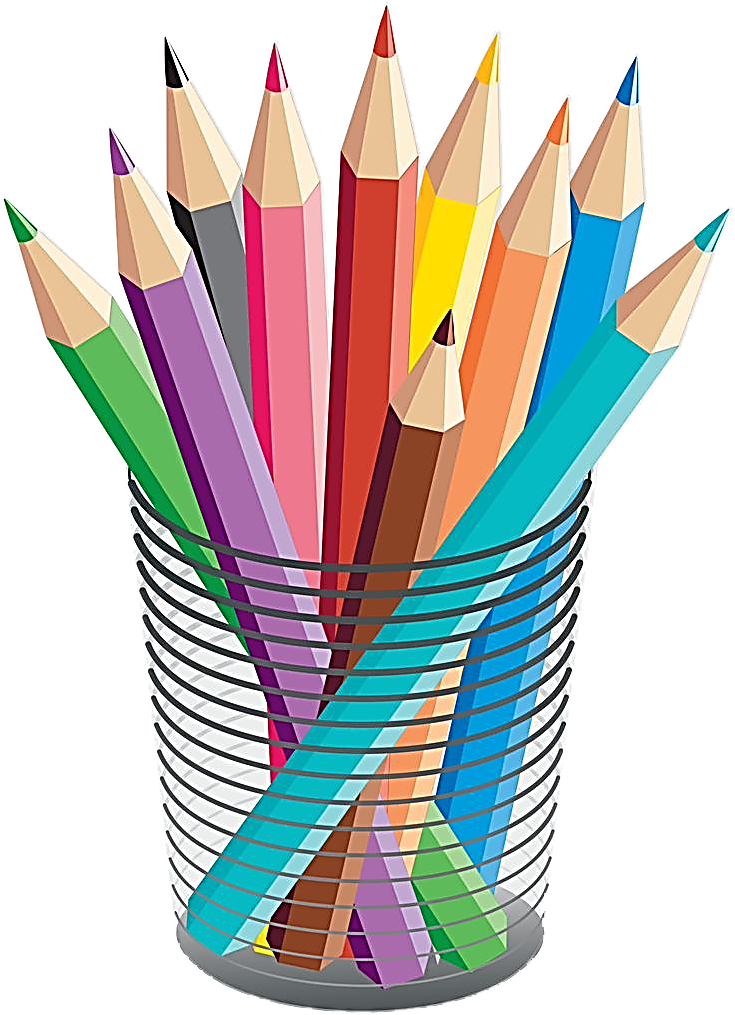 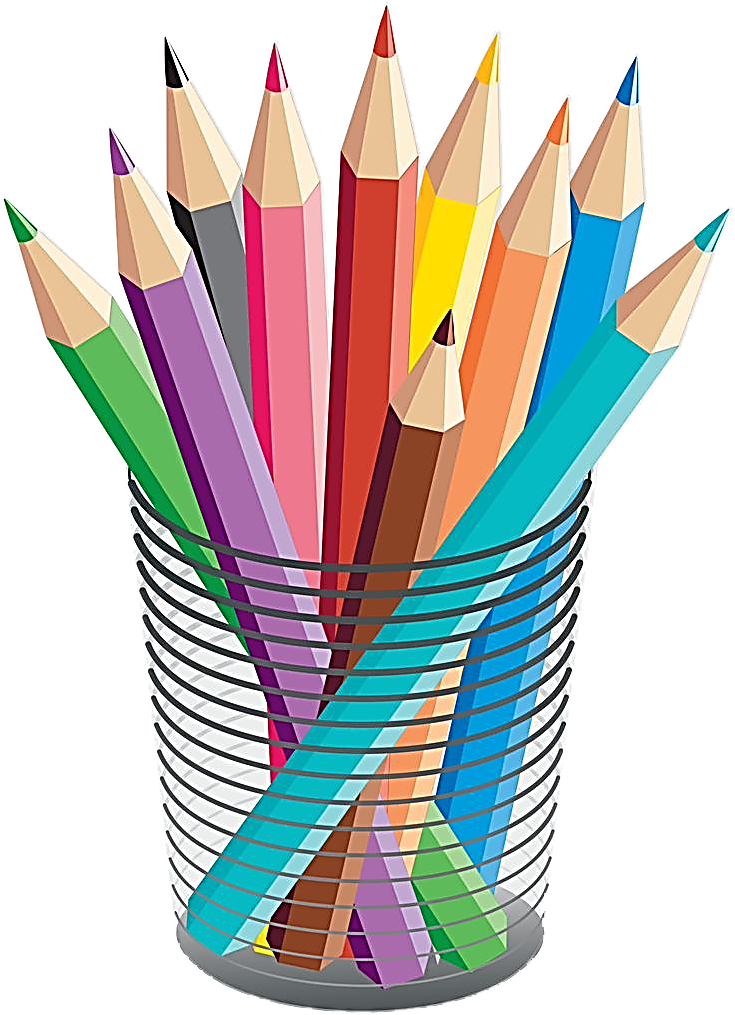 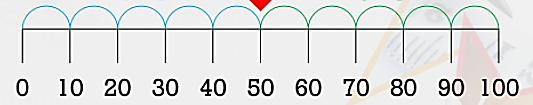 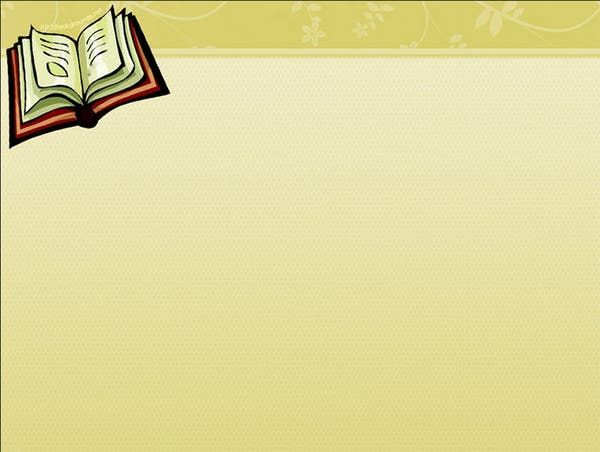 13-bet, 2-misol
“Sonlar nuri” da qaysi sonlar tushirib qoldirilgan?
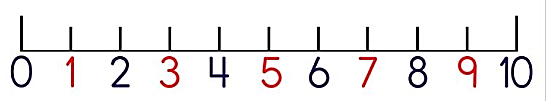 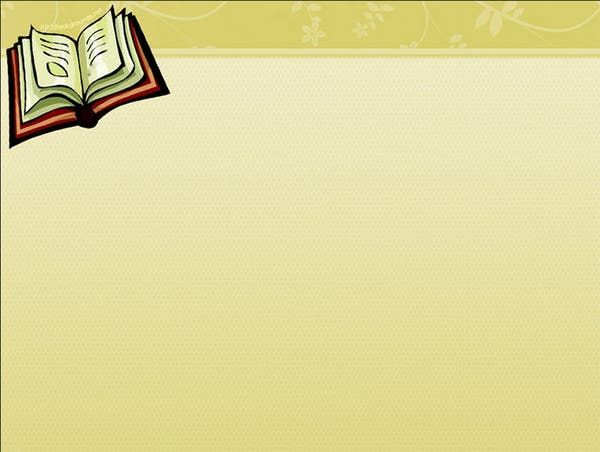 13-bet, 3-masala
Tikuvchi 54 metr matoning 12 metridan liboslar tikdi. Necha metr mato qoldi?
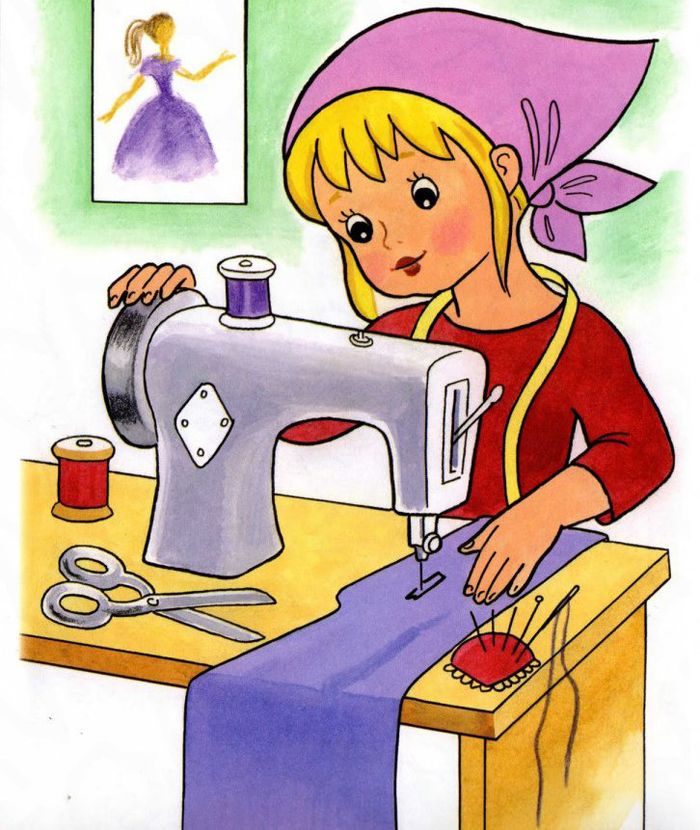 Mato – 54 metr
Tikdi – 12 metrdan
Qoldi - ? metr
Yechish: 54 – 12 = 42 (metr)
Javob: 42 metr mato qoldi.
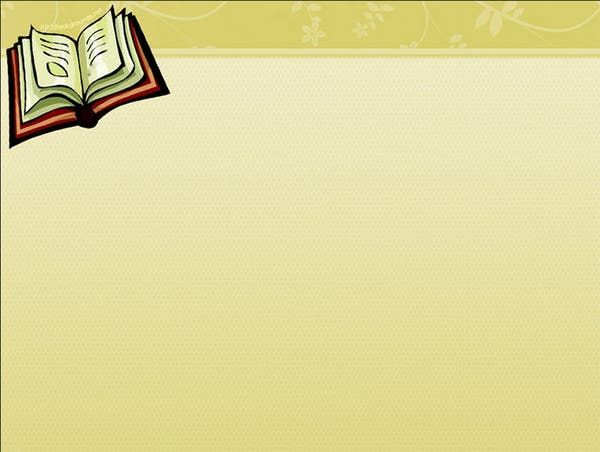 13-bet, 4-misol
Harflarda qanday sonlar yashirilgan? Kim tez topadi?
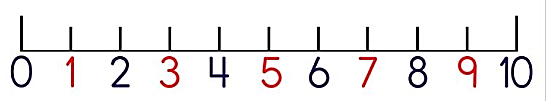 F
A
E
D
H
B
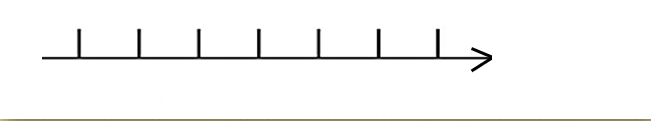 24
20
16
4
N
8
28
12
K
L
M
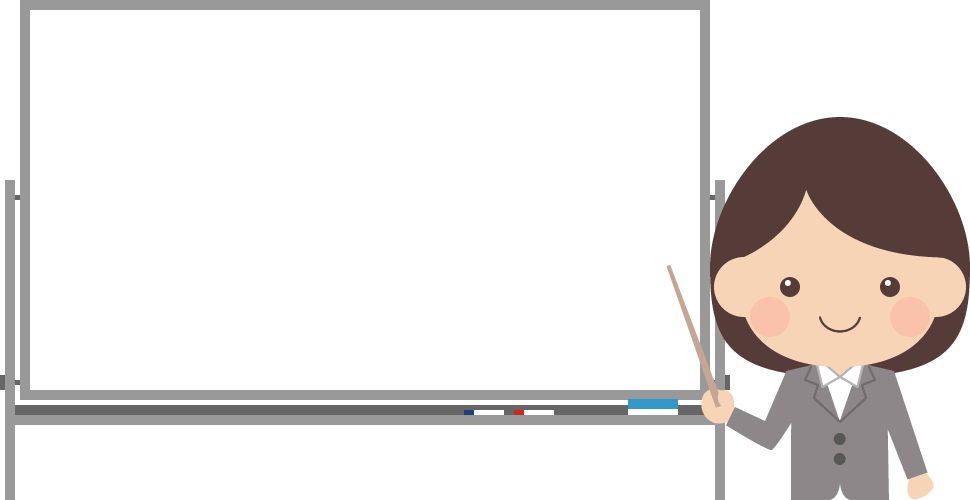 Mustaqil topshiriq:
14-bet, 
5-misol.
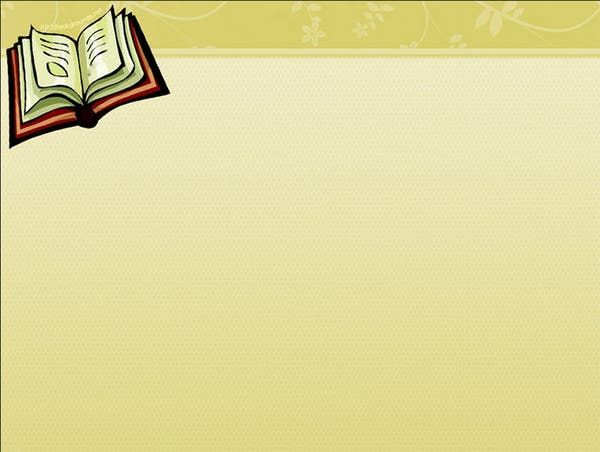 14-bet, 5-misol
Sonlar nurini chizamiz. Bo‘sh kataklarga 
mos sonlarni yozamiz.
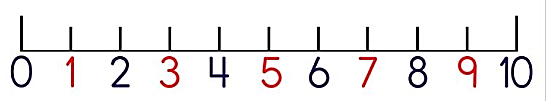 2
4
8
10
14
16
20
22
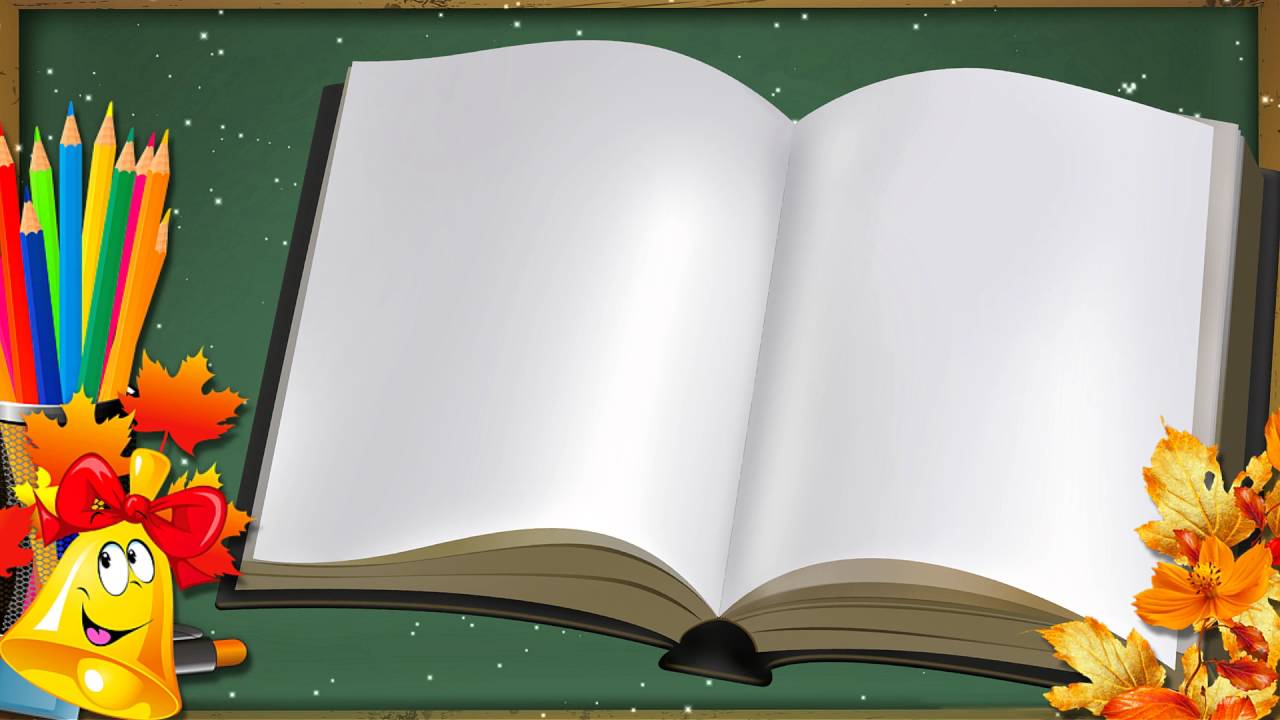 E’tiboringiz uchun
 rahmat!